UBND QUẬN LONG BIÊN
TRƯỜNG MẦM NON GIANG BIÊN
LĨNH VỰC: PHÁT TRIỂN NGÔN NGỮ
Đề tài: Thơ “Ông mặt trời”
Lứa tuổi: 3-4 tuổi
Lớp MGB C2
HĐ 1: Gây hứng thú

Cho trẻ hát bài hát:
"Mùa hè đến"
Trò chuyện về bài hát và chủ đề đang học
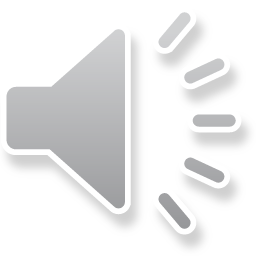 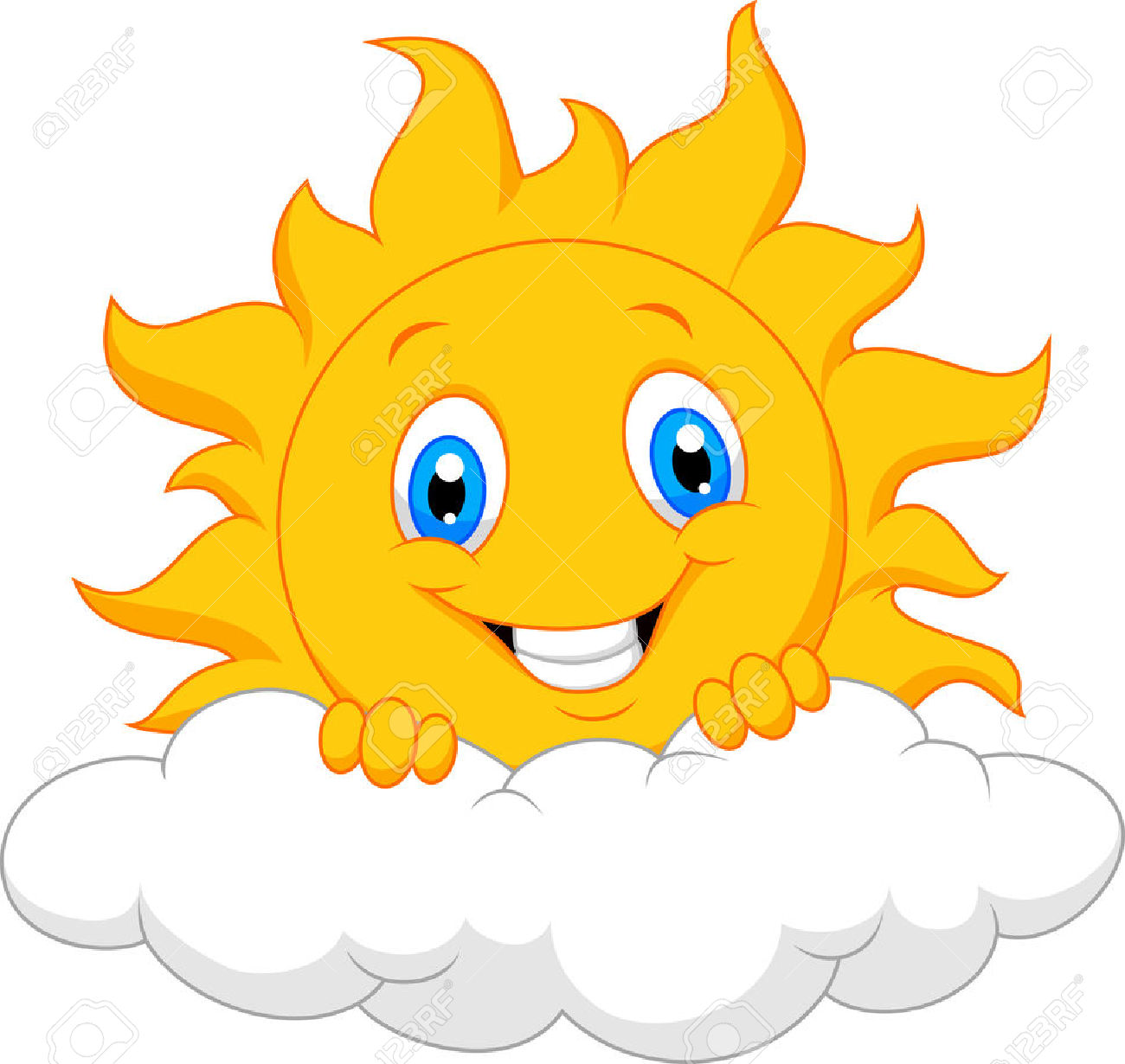 HĐ 2: Tiếp xúc tác phẩm
Cô đọc lần 1
Giới thiệu:
Tên bài thơ: Ông mặt trời
Tác giả: Ngô Thị Bích Hiền
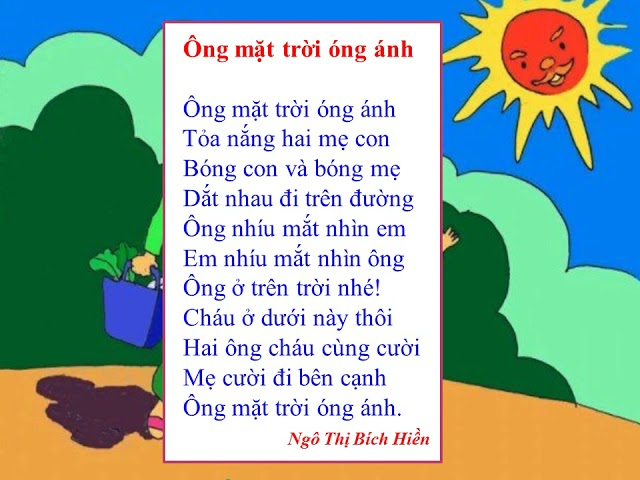 Cô đọc lần 2
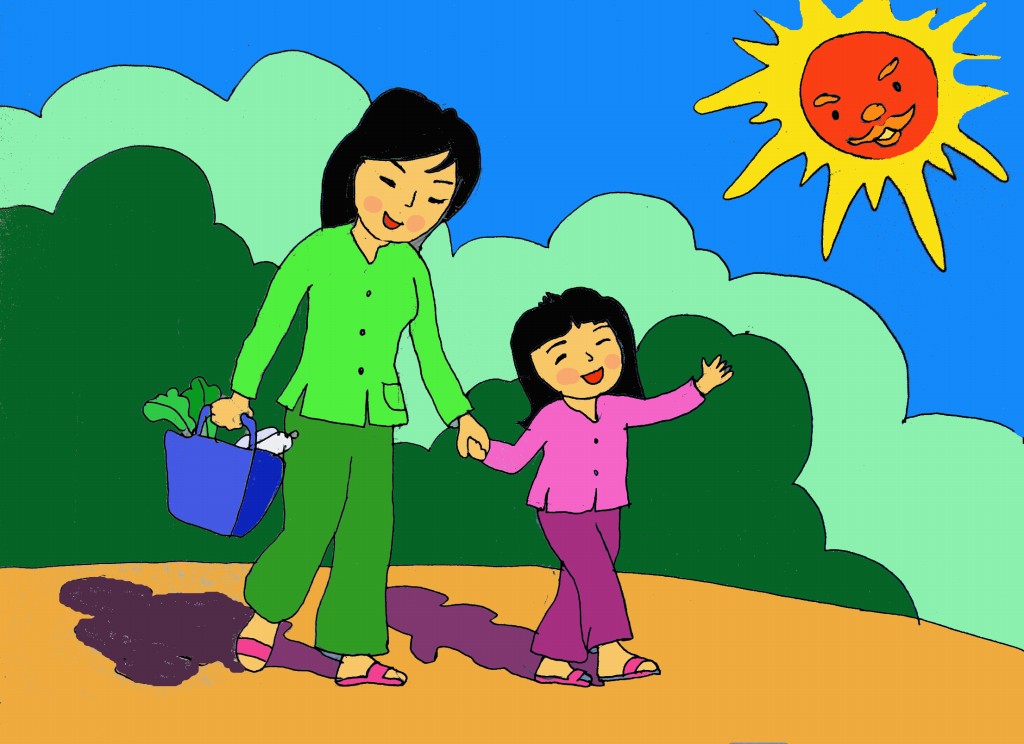 Ông mặt trời óng ánh
Tỏa nắng hai mẹ con
Bóng con và bóng mẹ
Dắt nhau đi trên đường
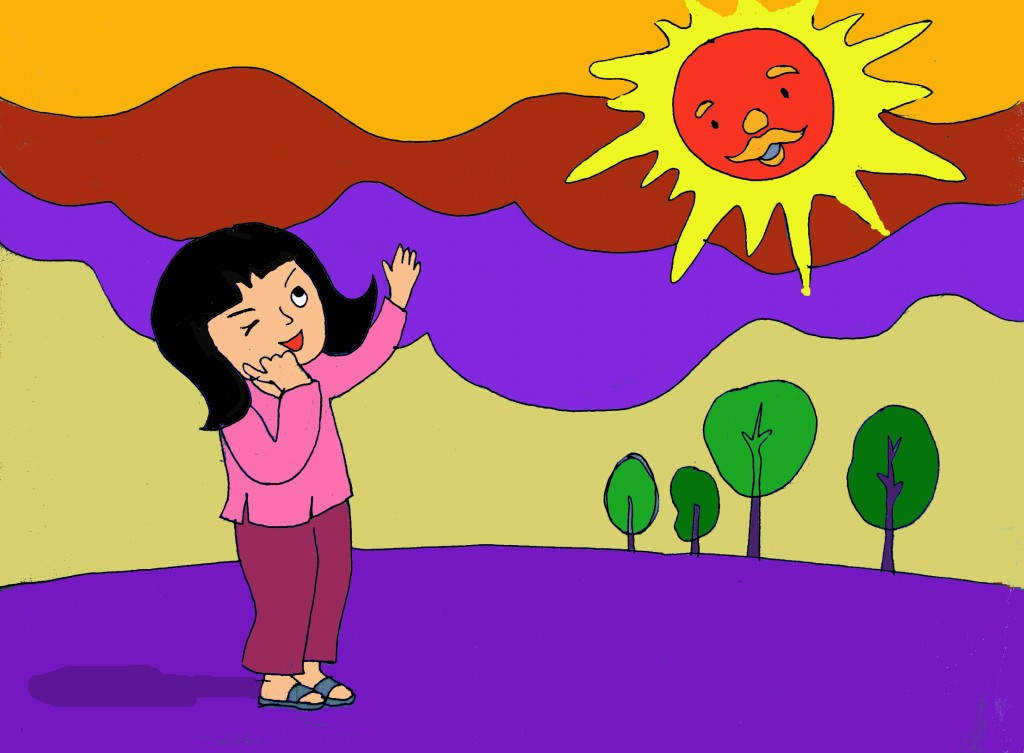 Ông nhíu mắt nhìn em
Em nhíu mắt nhìn ông
Ông ở trên trời nhé
Cháu ở dưới này thôi
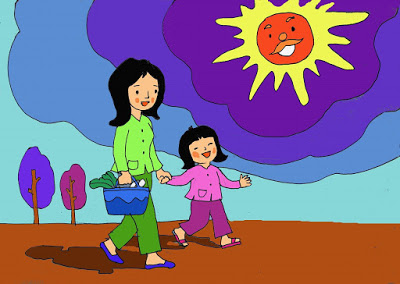 Hai ông cháu cùng cười
Mẹ cười đi bên cạnh
Ông mặt trời óng ánh
ĐÀM THOẠI:
Cô vừa đọc cho các con nghe bài thơ gì? Bài thơ do ai sáng tác?
Tác giả đã miêu tả ông mặt trời như thế nào?
Ông mặt trời và bạn nhỏ nhìn nhau như thế nào?
Ông mặt trời và bạn nhỏ nhìn nhau như thế nào?
Ông nhíu mắt nhìn em
Em nhíu mắt nhìn ông
Ông ở trên trời nhé
Cháu ở dưới này thôi
Bạn nhỏ đã nói gì với ông mặt trời?
Ông ở trên trời nhé
Cháu ở dưới này thôi
Sau đó 2 ông cháu cùng như thế nào? Và ai cũng cười đi bên cạnh nhỉ?
Sau đó 2 ông cháu cùng như thế nào? Và ai cũng cười đi bên cạnh nhỉ?
Hai ông cháu cùng cười
Mẹ cười đi bên cạnh
Ông mặt trời óng ánh
Khi thời tiết nắng nóng
 thì các con thường mặc quần áo như thế nào?
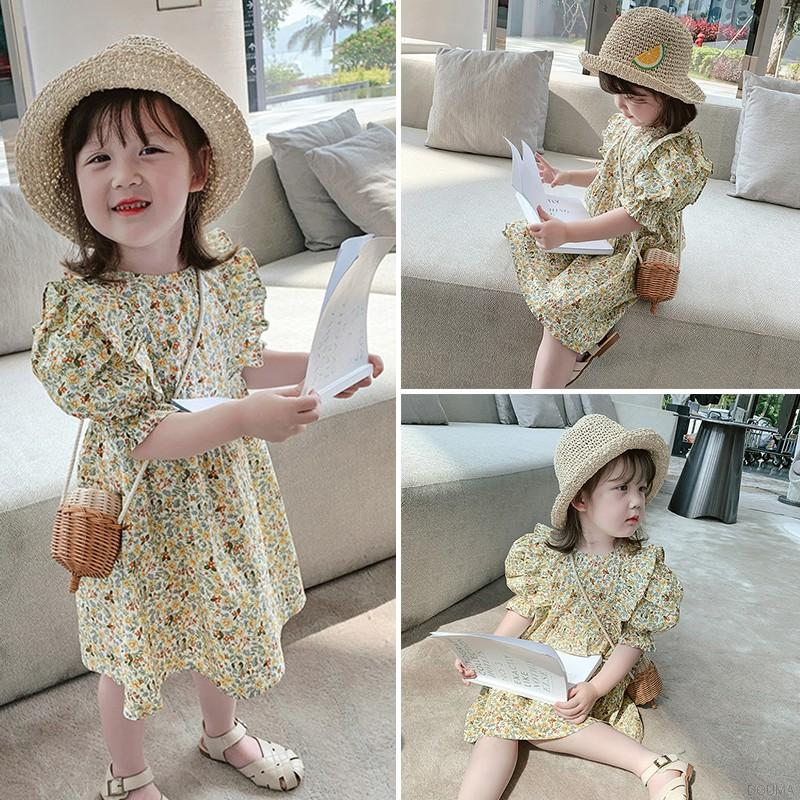 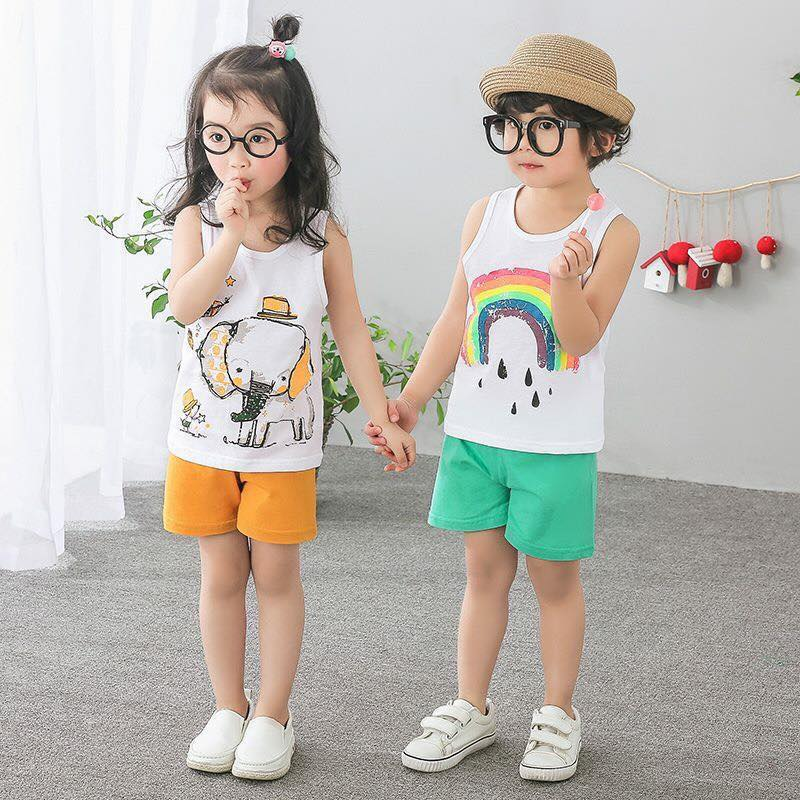 ĐỌC THƠ
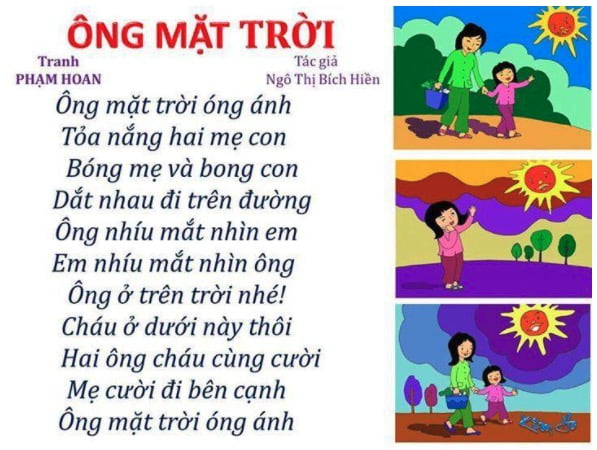 HĐ 3: Củng cố- Nhận xét